Les nombres jusqu’à 99 999
Lis les nombres qui apparaissent à l’écran :
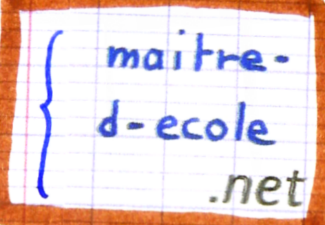 12 800
56 789
47 394
37 849
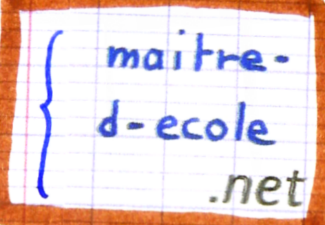 73 977
3 871
8 344
87 345
91 396
93 401
26 891
47 791
68 314
77 140
94 139
91 216
18 336
52 395
31 316
36 418
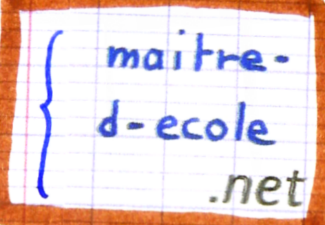 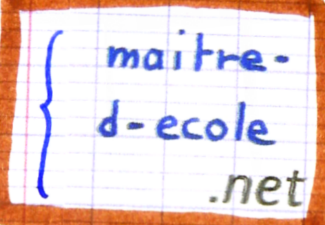 35 800
49 621
30 499
37 359
7 992
68 894
8 341
51 945
39 166
93 711